3.1. Разработване на дигитално съдържание
Мултимедийна презентация
Европейска Рамка на дигиталните компетентности с петте области на дигитална компетентности 21 дигитални умения/ компетентности (DigComp 2.1)
Офис пакети
Набор от програми със сходен външен вид и възможности, всяка от които е специализирана за извършване на определена работа:
Текстообработка (напр. Microsift Word)
Електронни таблици (напр. Microsift Excel)
Презентационни инструменти (напр. Microsift PowerPoint)
Други, напр. създаване на бази от данни, предпечатна подготовка и др.
 Примери за офис пакети
Microsoft Office
Open Office
Libre Office
Google Docs и др...
Европейска Рамка на дигиталните компетентности с петте области на дигитална компетентност и 21 дигитални умения/ компетентности (DigComp 2.1)
Интерфейс на Microsoft Office
Традиционните менюта са организирани в набор от раздели
 Разделите показват списък от инструменти съобразно изпълняваните задачи
 Основните менюта са сходни в различните програми от офис пакета:
File, Home, Insert, Design, Page Layout, Review и View
 Контекстуални менюта – появяват се само при обработка на обекти от определен тип (например изображения, диаграми, таблици...)
 Галерии с готови стилови шаблони за бързо и професионално изглеждащо оформление на обекти (напр. таблици)
Европейска Рамка на дигиталните компетентности с петте области на дигитална компетентност и 21 дигитални умения/ компетентности (DigComp 2.1)
Изглед на менютата в MS Word, Excel и PowerPoint (отворено е меню Home)
Европейска Рамка на дигиталните компетентности с петте области на дигитална компетентност и 21 дигитални умения/ компетентности (DigComp 2.1)
Изглед на галерия с готови шаблони
Стилове за изображения
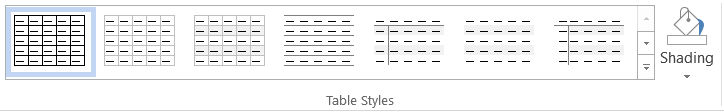 Стилове за таблици
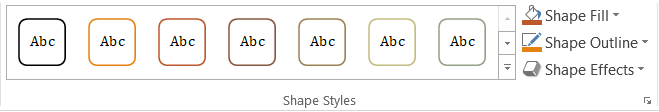 Стилове за форми
Европейска Рамка на дигиталните компетентности с петте области на дигитална компетентност и 21 дигитални умения/ компетентности (DigComp 2.1)
Работа с галерии с готови шаблони
МАРКИРАЙ - Маркира се обектът
 ИЗБЕРИ - Отваря се галерията със стилове
 ВИЖ - При посочване на стил от галерията, обектът придобива изгледа на стила
 ЩРАКНИ - При кликване с мишката върху стила, обектът приема изгледа му
Европейска Рамка на дигиталните компетентности с петте области на дигитална компетентност и 21 дигитални умения/ компетентности (DigComp 2.1)
Основни менюта
В Microsoft office
Европейска Рамка на дигиталните компетентности с петте области на дигитална компетентност и 21 дигитални умения/ компетентности (DigComp 2.1)
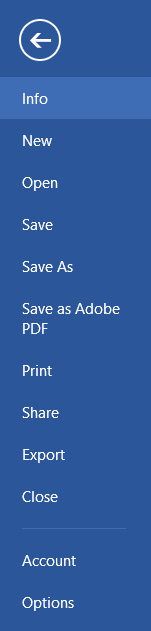 МЕНЮ FILE (ФАЙЛ)
INFO (Информация) – показва информация за отворения файл
 NEW (Нов документ) Ctrl+N – отваря нов, празен файл или празен готов шаблон
 OPEN (Отваряне на съществуващ документ) Ctrl+O - отваря диалогов прозорец за избиране и зареждане на документи
 SAVE (Запис или Запазване на документ) Ctrl+S – запазва документа във формат по подразбиране; запазва текущи промени 
 SAVE AS (Запис като…) – запазва документа с ново име или с различен формат
 PRINT (Печат) Ctrl+P – отваря диалогов екран за настройки на печата и избор на принтера.
 CLOSE (Затваряне) – Затваря документа, без да затваря програмата
Европейска Рамка на дигиталните компетентности с петте области на дигитална компетентност и 21 дигитални умения/ компетентности (DigComp 2.1)
Отваряне на файлове
Европейска Рамка на дигиталните компетентности с петте области на дигитална компетентност и 21 дигитални умения/ компетентности (DigComp 2.1)
МЕНЮ HOME (ОСНОВНО МЕНЮ)
Clipboard
font
копиране
големина
вид на шрифта
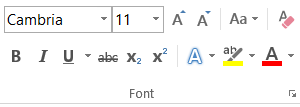 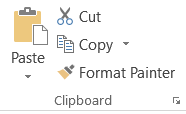 поставяне
изрязване
стил
цвят
копиране на формат
Европейска Рамка на дигиталните компетентности с петте области на дигитална компетентност и 21 дигитални умения/ компетентности (DigComp 2.1)
Стилове за шрифт
Европейска Рамка на дигиталните компетентности с петте области на дигитална компетентност и 21 дигитални умения/ компетентности (DigComp 2.1)
Форматиране на текст - пример
ФОРМАТИРАНЕ НА ТЕКСТ С HOME/FONT
Ето така изглежда текст с шрифт Courier New и големина 14 пункта. 
Ето така изглеждат думите, когато са удебелени, подчертани или наклонени. Тези възможности могат да се използват и заедно.
Горният индекс може да се използва в математиката за изписване на степенуване, като например пет на степен втора - 52
Долният индекс може да се използва в химията за изписване на формули, като числото две във формулата на водата - Н2О
Ако искаме да покажем погрешно изписване на текст, можем да го задраскаме и да го изпишем правилно.
Подложката на този текст е оцветена в зелено, а този текст е форматиран със син цвят.
Европейска Рамка на дигиталните компетентности с петте области на дигитална компетентност и 21 дигитални умения/ компетентности (DigComp 2.1)
Форматиране на текст - стъпки
Маркиране на участъка от текста, който искаме да форматираме
Избор на подходящия инструмент (или комбинация от няколко) от Home/Font
При нужда – повторение на стъпки 1-2

Ето така изглеждат думите, когато са удебелени, подчертани или наклонени. Тези възможности могат да се използват и заедно.
Ето така изглеждат думите, когато са удебелени, подчертани или наклонени. Тези възможности могат да се използват и заедно.
маркиране
Home/Font/Bold
резултат
маркиране
Home/Font/Italic
резултат
Европейска Рамка на дигиталните компетентности с петте области на дигитална компетентност и 21 дигитални умения/ компетентности (DigComp 2.1)
Изглед на форматирания текст
ФОРМАТИРАНЕ НА ТЕКСТ С HOME/FONT
Ето така изглежда текст с шрифт Courier New и големина 14 пункта.
Ето така изглеждат думите, когато са удебелени, подчертани или наклонени. Тези възможности могат да се използват и заедно.
Горният индекс може да се използва в математиката за изписване на степенуване, като например пет на степен втора - 52
Долният индекс може да се използва в химията за изписване на формули, като числото две във формулата на водата - Н2О
Ако искаме да покажем погрешно изписване на текст, можем да го задраскаме и да го изпишем правилно.
Подложката на този текст е оцветена в зелено, а този текст е форматиран със син цвят.
Европейска Рамка на дигиталните компетентности с петте области на дигитална компетентност и 21 дигитални умения/ компетентности (DigComp 2.1)
Меню Insert
(Вмъкване)
Европейска Рамка на дигиталните компетентности с петте области на дигитална компетентност и 21 дигитални умения/ компетентности (DigComp 2.1)
Добавяне от Интернет
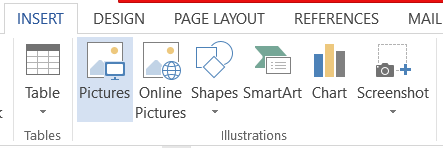 Добавяне от файл
э
э
э
Изчертаване на проста фигура
Вмъкване на изображения
Insert/Illustrations
Европейска Рамка на дигиталните компетентности с петте области на дигитална компетентност и 21 дигитални умения/ компетентности (DigComp 2.1)
Вмъкване на таблица
Избор на брой редове и колони по един от двата показани начина
Потвърждаване чрез кликване
Попълване на данни в клетките на таблицата
Европейска Рамка на дигиталните компетентностис петте области на дигитална компетентност и 21 дигитални умения/ компетентности (DigComp 2.1)
Вмъкване на връзка към интернет адреси
2
Меню Insert
Раздел Links
Инструмент Hyperlink
Създаване на връзка:
1. Маркиране на текста или изображението, което ще е интерактивен бутон за връзка
или
2. Изписване на текста, който ще е интерактивен бутон, директно в прозореца 
3. Поставяне на URL адреса в полето Address
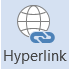 1
3
Европейска Рамка на дигиталните компетентностис петте области на дигитална компетентност и 21 дигитални умения/ компетентности (DigComp 2.1)
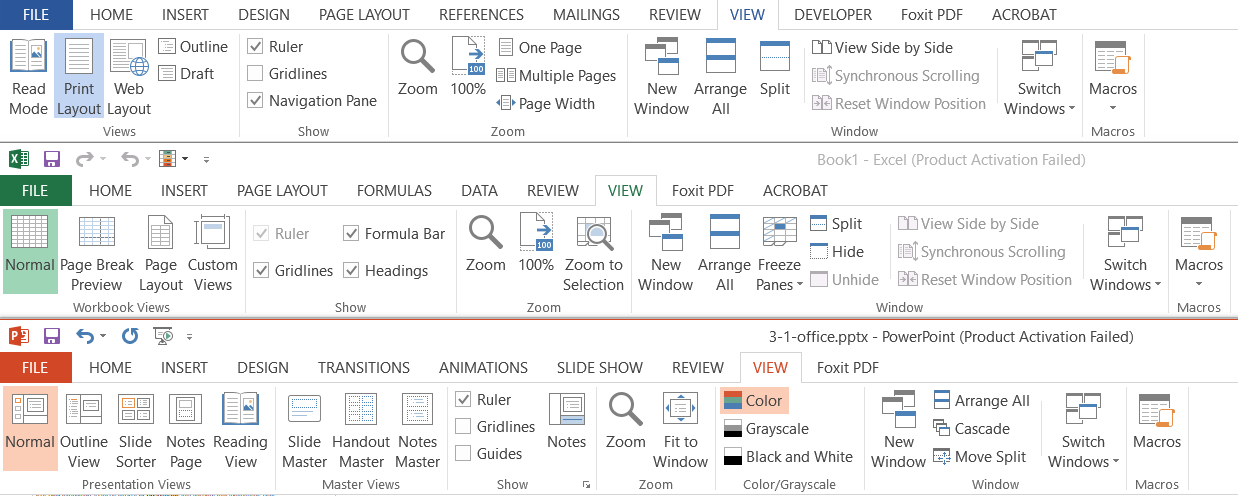 Изглед на менюто View
Отгоре надолу – Word, Excel, PowerPoint
Европейска Рамка на дигиталните компетентности с петте области на дигитална компетентност и 21 дигитални умения/ компетентности (DigComp 2.1)
Инструмент за мащабиране Zoom
Напасване към ширината на прозореза
Текущ изглед
Меню View
Раздел Zoom
Инструмент Zoom
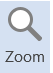 Увеличаване
Изглед в реален мащаб 1:1
Намаляване
Европейска Рамка на дигиталните компетентности с петте области на дигитална компетентност и 21 дигитални умения/ компетентности (DigComp 2.1)
Контекстуални менюта
Форматиране на обекти, различни от текст
Европейска Рамка на дигиталните компетентностис петте области на дигитална компетентност и 21 дигитални умения/ компетентности (DigComp 2.1)
Picture Tools (изображения)
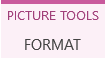 РАЗДЕЛИ:
 Корекция (Adjust) – галерии с готови стилове, които подобряват вида на изображението (Corrections) или променят цветовата му гама (Color).
 Избор на готови стилове с ефекти (Picture Styles), които прибавят рамка около изображението.
 Позициониране (Arrange), което включва няколко инструмента, включително за завъртане и огледално обръщане (Rotate)
 Оразмеряване (Size)
задаване на размери по дължина и ширина
инструмент за изрязване само на видимите части от изображението (Crop)
Европейска Рамка на дигиталните компетентности с петте области на дигитална компетентност и 21 дигитални умения/ компетентности (DigComp 2.1)
Drawing Tools (форми)
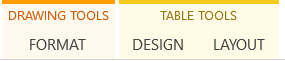 Менюто е почти аналогично на Picture Tools:
 Инструменти за редактиране на цвета и контурите (Shape Styles)
 Позициониране (Arrange), което включва няколко инструмента, включително за завъртане и огледално обръщане (Rotate)
 Оразмеряване (Size) - задаване на размери по дължина и ширина
Европейска Рамка на дигиталните компетентности с петте области на дигитална компетентност и 21 дигитални умения/ компетентности (DigComp 2.1)
Table Tools (таблици)
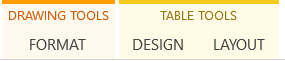 Design (Дизайн)
Layout (Изглед)
галерия с готови стилове за таблици
 инструменти за ръчна промяна на изгледа и оцветяването на клетките и рамките на таблицата
инструменти за пълна редакция на таблицата:
размери на редовете, колоните, клетките и цялата таблица
добавяне и изтриване на клетки
позициониране на текста в клетките
Европейска Рамка на дигиталните компетентности с петте области на дигитална компетентност и 21 дигитални умения/ компетентности (DigComp 2.1)
Благодаря
За вашето внимание!
Европейска Рамка на дигиталните компетентностис петте области на дигитална компетентност и 21 дигитални умения/ компетентности (DigComp 2.1)